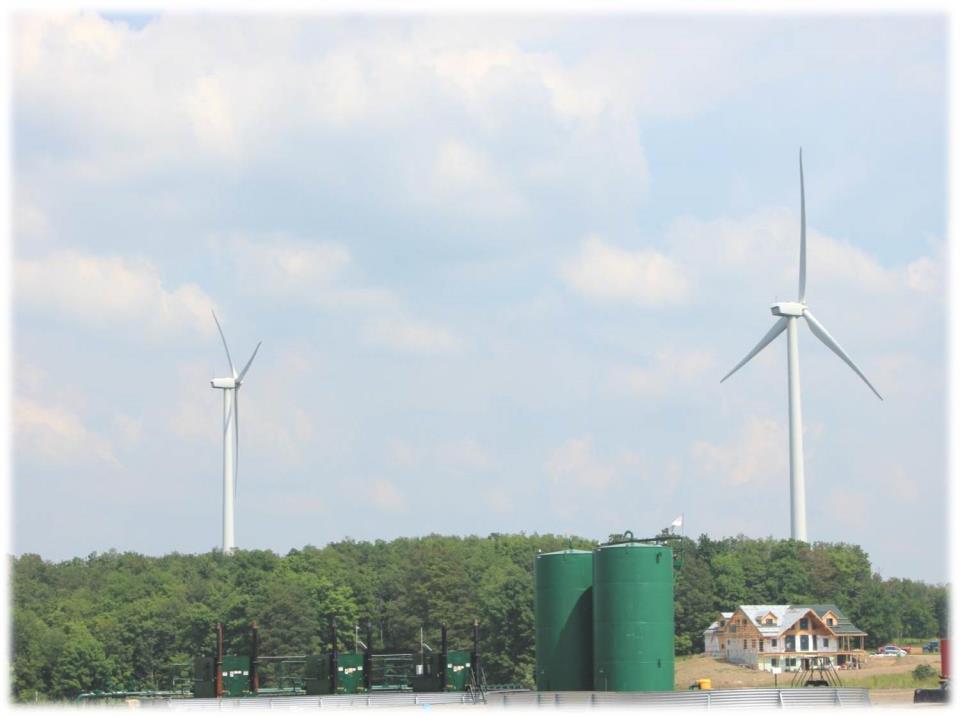 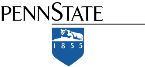 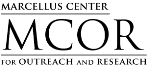 Understanding Shale Gas DevelopmentFrom drilling to end user…..
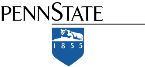 Key Questions
What is the development process and why is it important?
Where are various materials, equipment & labor sourced, how are they handled on site, what happens to them after use?
What are the implications of development – landowner, local business, workforce, community, environment?
Are other technologies available and what are the trade-offs?
Discussions Continue to Evolve
Information sources varied, differing levels of accuracy and quality.
Scientific process, scientific uncertainty.
Role of media and social media?
Dynamic, fast-paced change (technology, regulations and policies, markets, etc.).
Polarization (is it growing?).
Segments of the Oil and Gas Industry
Exploration and Production (Upstream)
Home Heating/Cooking
Gathering, Compression, Treating, Processing, Transportation (Midstream)
Electric Power
Petrochemical and Refining (Downstream)
Industrial Boilers/Furnaces
Gathering Pipelines
Gas Treating, Processing and Fractionation
Interstate Gas
Pipelines
Natural Gas
(Methane)
LNG (Liquefied and shipped)
CNG (Fleet Fuel, Buses, etc)
Gas
Compression
Oil, Gas, Water
Separation
Propane
Home Heating, Cooking
Transportation, Industrial fuel
Oil
Natural
Gasoline
Ethane
Water
Well
Glad Baggies
Butanes
Water
Injection
Well
Plastics
Propane
Petrochemical
Plants
Styrofoam
Alcohols
Other Chemicals
Propane,
Butanes,
Gasoline's
Interstate Oil
Pipelines
Unleaded Gasoline
Oil Refineries
Diesel
Oil and/or Gas Reservoir
5,000- 16,000 ft deep
Jet Fuel
Asphalt
Other
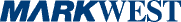 [Speaker Notes: We are here to discuss everything from the well head to the plants (end users)]
Upstream Development – Pre-Drilling
Activities / Workforce
General Operations
Leasing
Legal
Seismic
Pad Development
Others…
Leasing
Permitting
Legal
Lawyers
Abstractors
Para-legal
Civil engineering
Heavy construction
Logging & land clearing
Surveying
Mechanics
Fencing
Equipment Rental
Activities / Workforce
Hospitality services
Hotels
B&B’s
Restaurants
Convenience stores
Upstream -> Siting Process
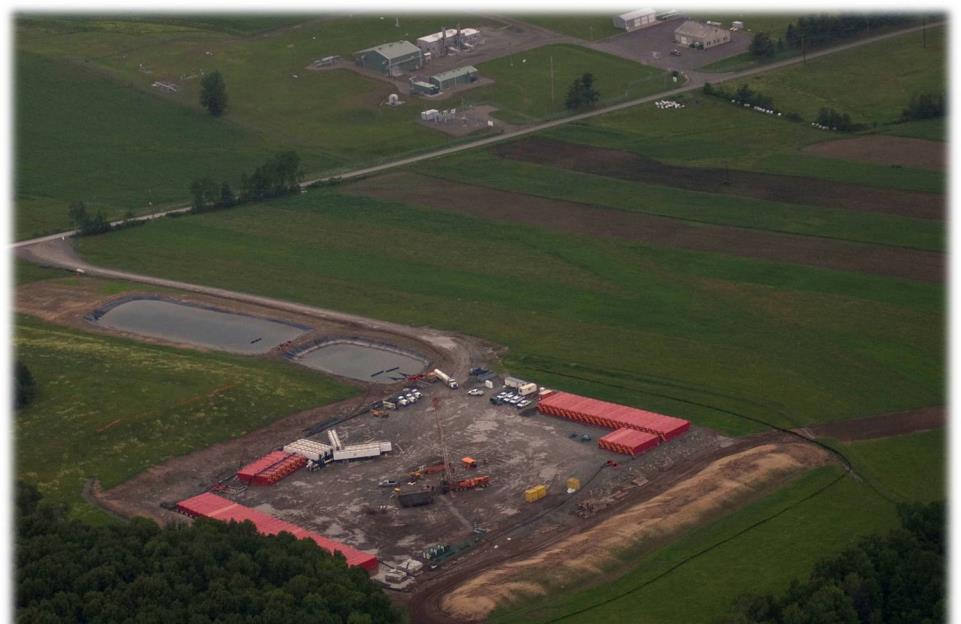 Compressor Station
Access (Lease) Road
Fresh Water Impoundment
Well pad
Pipeline access
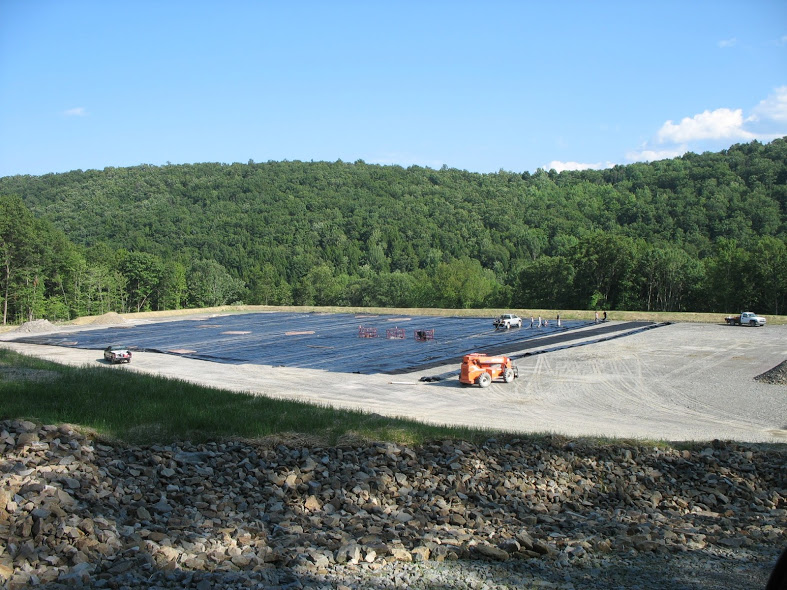 M. Madden
[Speaker Notes: Here, workers are laying a pad liner of thick plastic to minimize the possible impact of spills and leaks during drilling and hydraulic fracturing. We’ll talk more about hydraulic fracturing in a bit.]
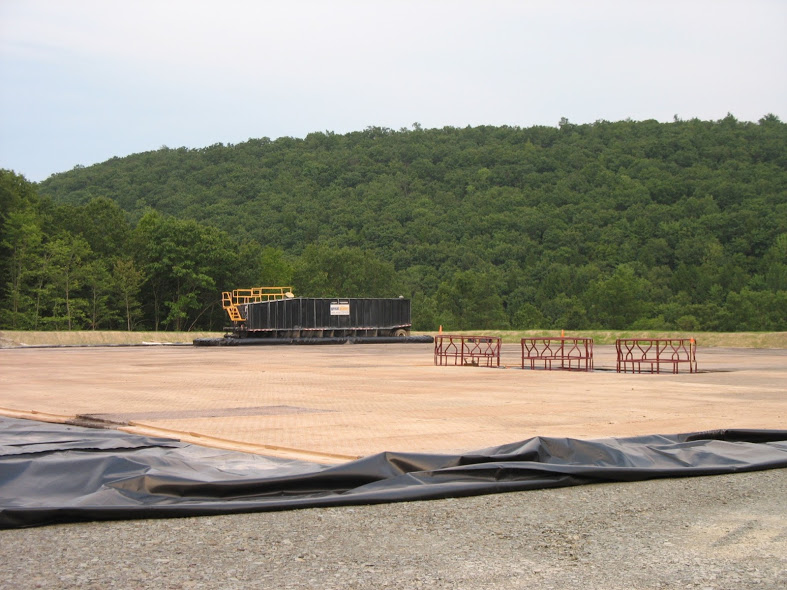 M. Madden
[Speaker Notes: Temporary safety railing is placed around the conductor holes while another type of pad protection is laid down.]
Upstream -> Seismic
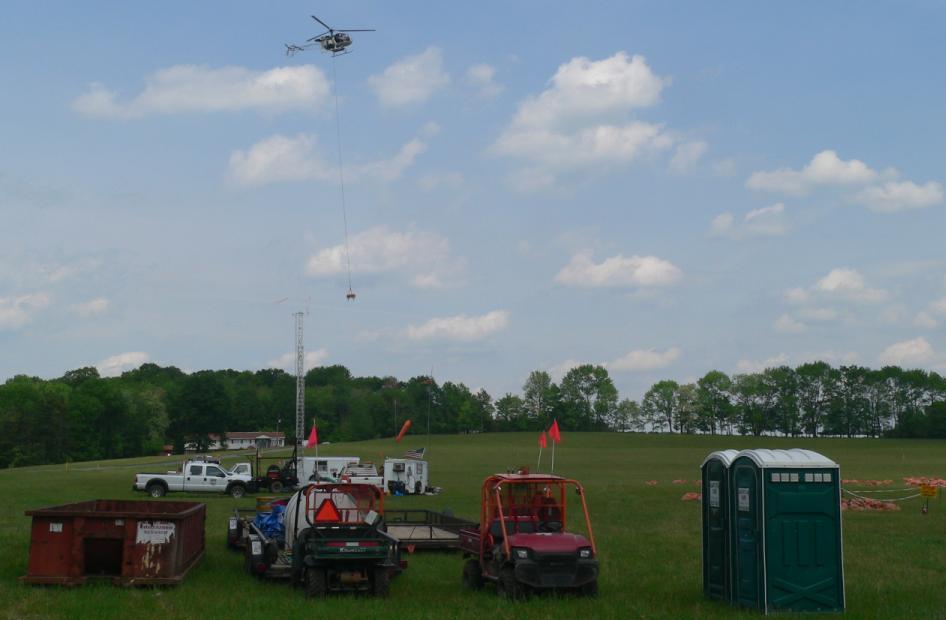 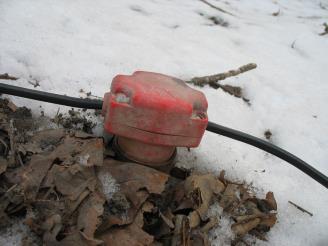 Upstream Development - Drilling
Activities / Workforce
General Operations
Heavy hauling
Auto Sales and Service
Water handling/ management
Environmental support
Machine/fabrication shops
General welding
Mechanics & Diesel technician
Compressor technician
Pipe threading
Pressure testing
Food service
Laundry
Drilling
Casing
Cement
Solids management
Others…
Activities / Workforce
Engineering
Employment pre-screening
Workforce readiness
Hot shot
Hoses
Fluids
Wildlife Inventory
Upstream -> Drilling
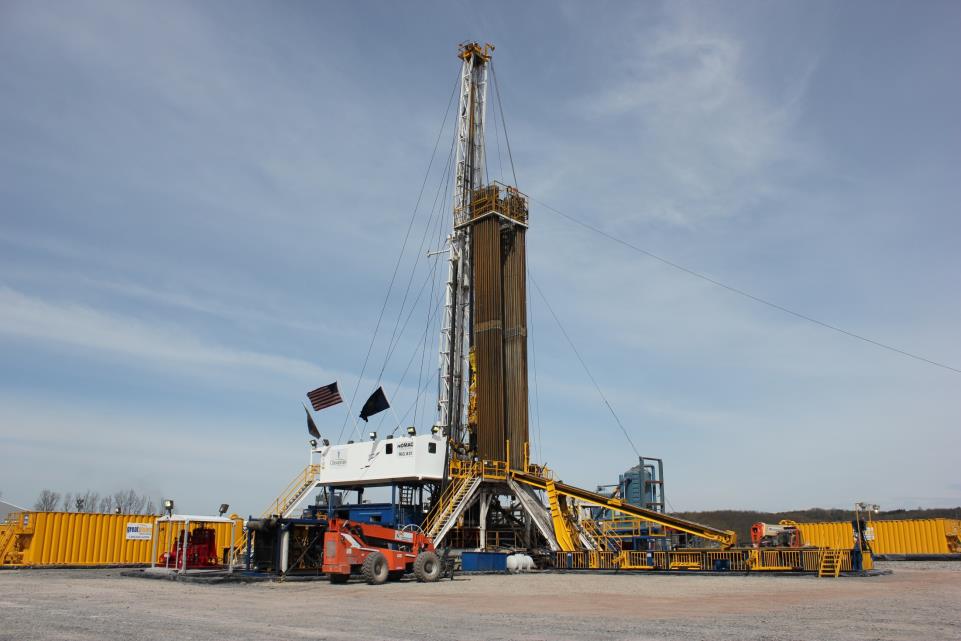 Large Rotary Rigs
Power Systems
Mechanical
Electrical
LNG / CNG
Walking 
“Double” or “Triple”
VIP Rig Tour
Photo Courtesy Penn State Marcellus Center
Upstream -> Drilling Pad
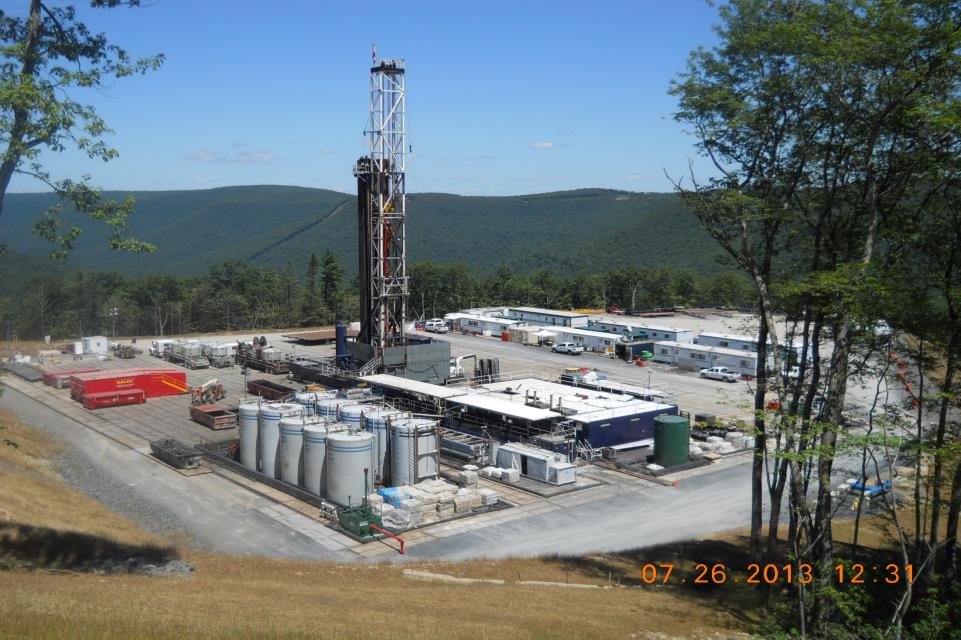 Upstream -> Well Construction
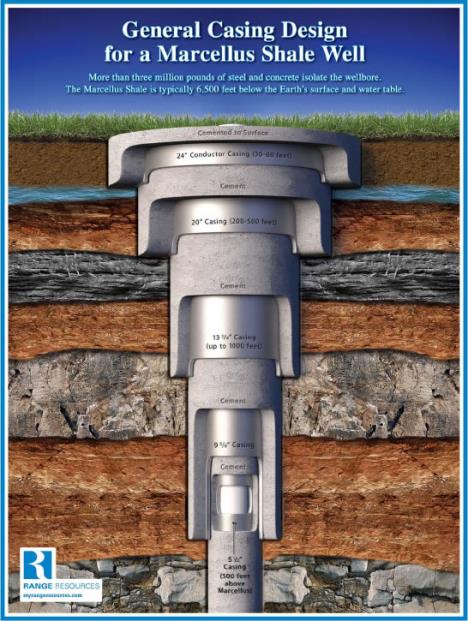 Steel Casing
Cement
Centralizers
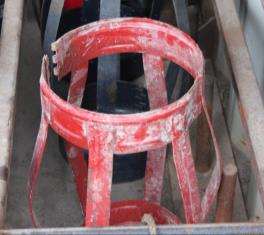 Upstream Development – Post-Drilling
Activities / Workforce
General Operations
Gas field roustabouts
Employment pre-screening
Safety equipment
Food service
Local real estate
Rail, river, and road
Service yards/buildings
Hot shot hauling
Environmental support
Permitting
Diesel technician/mechanic
Equipment rental
Well stimulation
Water management
Proppant & chemical management
Others….
Activities / Workforce
Proppants / Chemicals
Commercial Trucking
Transloading/ storage/hauling
Water management
Flowback iron
Meters
ROW Work
Site Restoration
Pipes & valves
Upstream -> Completions
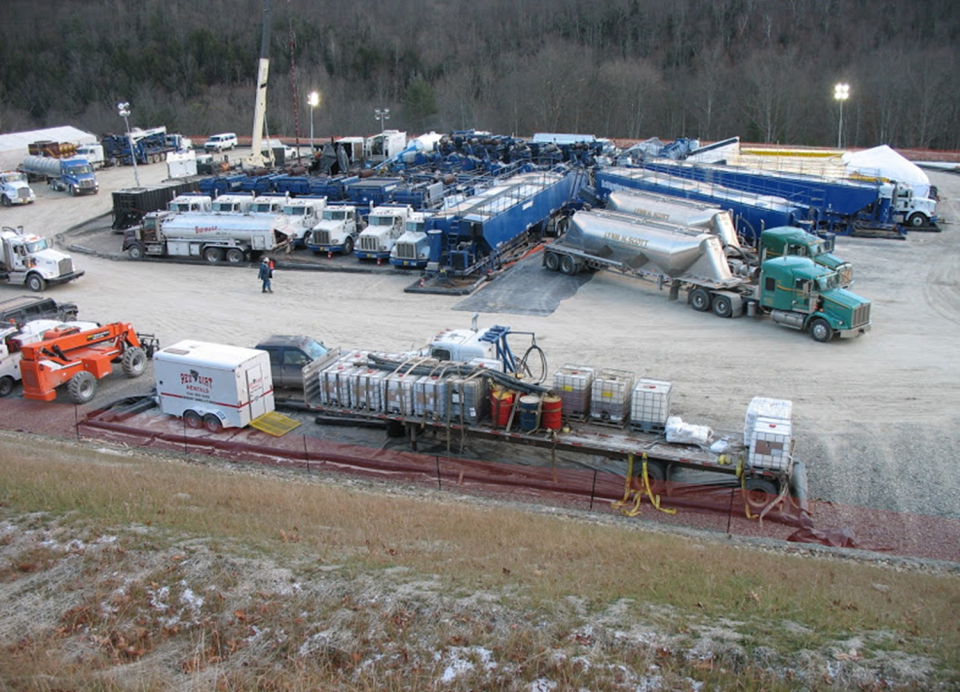 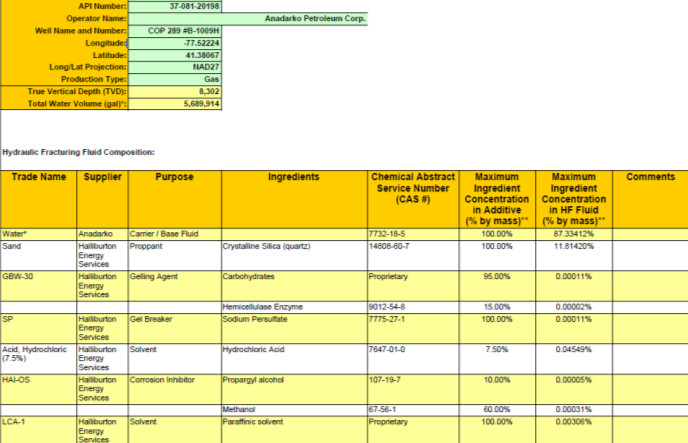 Chemical Disclosure
Fracfocus.org
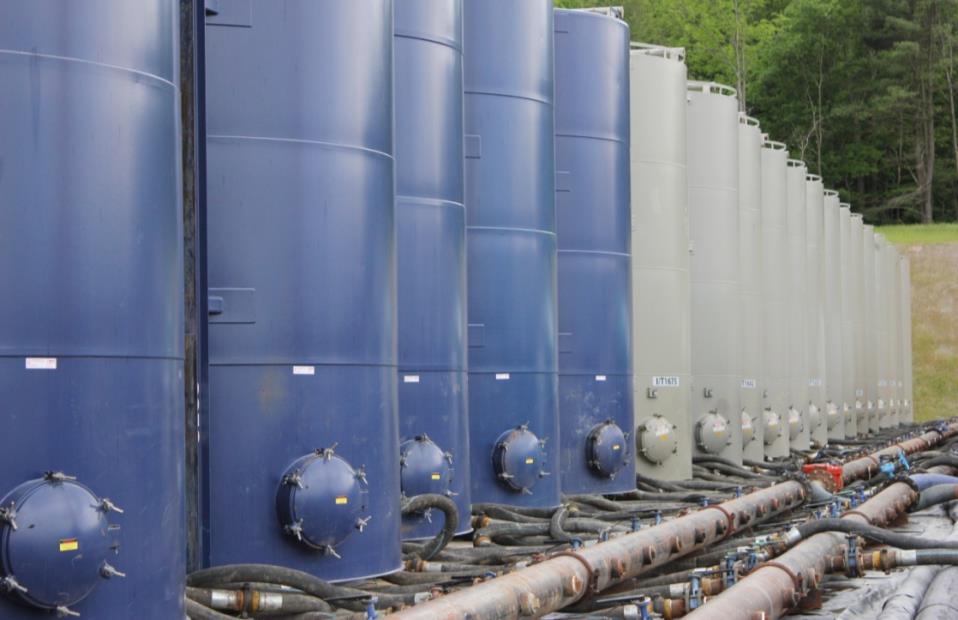 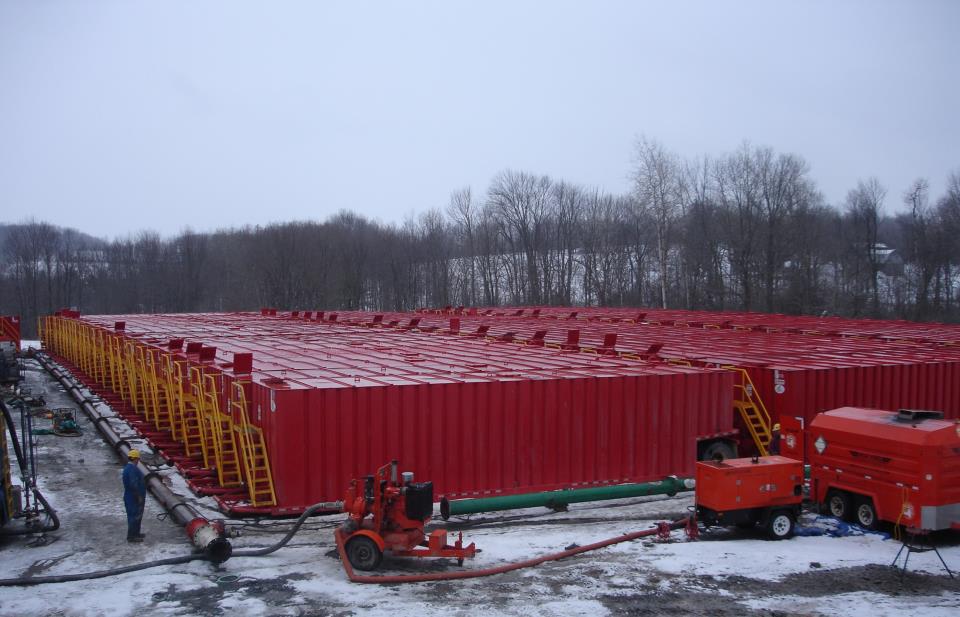 Upstream-> Water Management
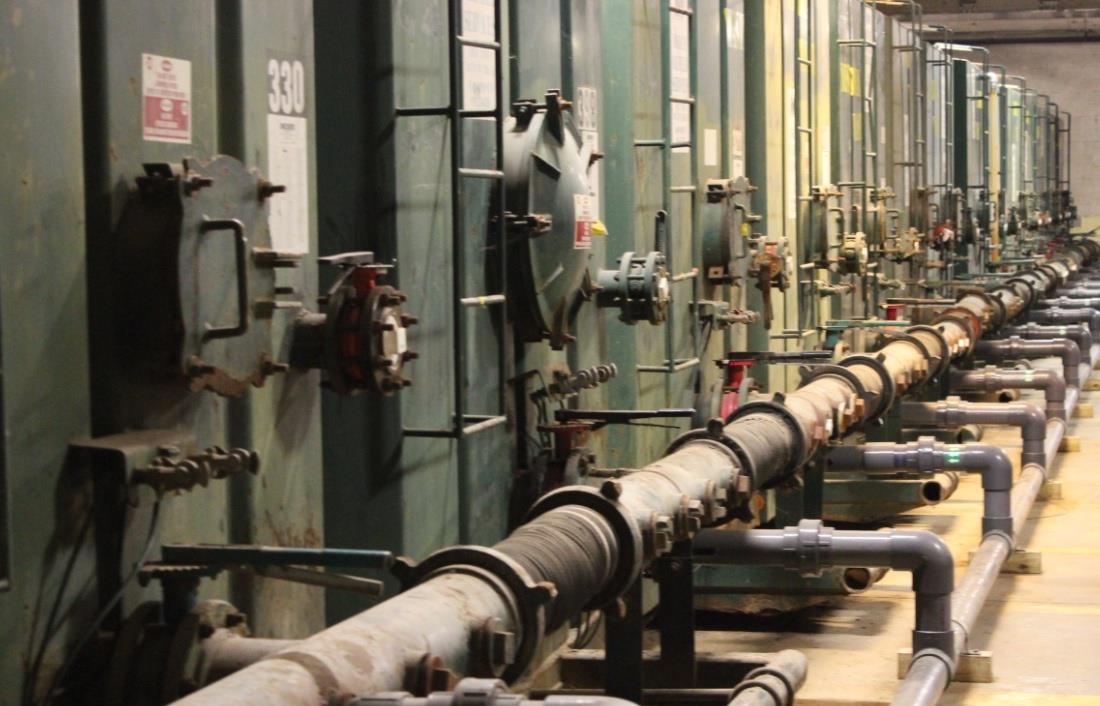 Midstream
Activities / Workforce
General Operations
Construction/Fabrication
Compressor stations
Processing facilities
Custody transfer stations
Well head
Meter runs
Storage tanks
Site reclamation
Machine shops
Earth moving
Commercial trucking
Service yards/buildings
Measurement
Gathering
Compression
Construction
Processing
Treating
Land reclamation
Transportation
Others…
Midstream
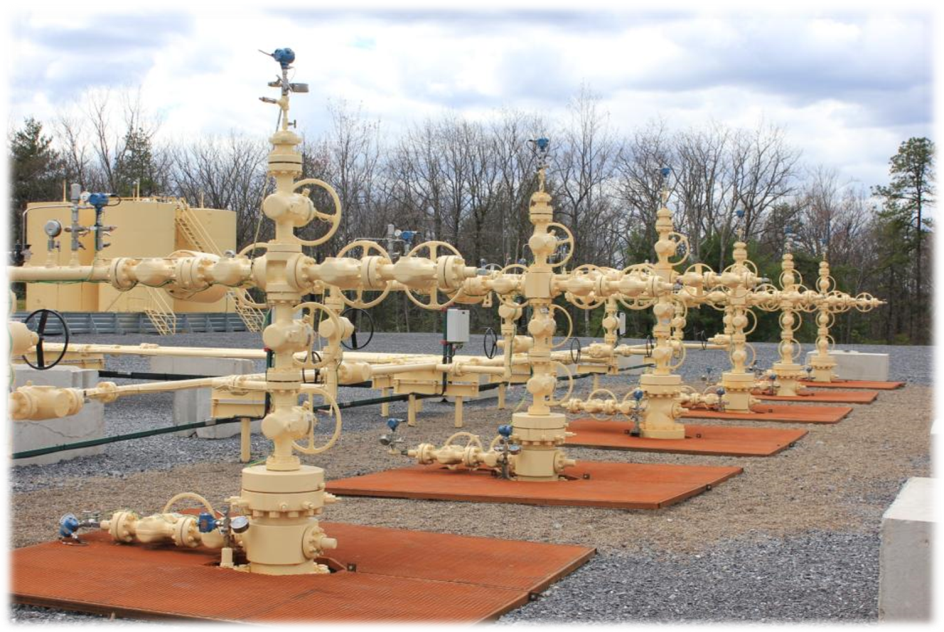 Meter Runs
Separators
Production Tanks
Pig Launchers
Pig Receivers
Pipe Risers
Midstream
Gathering/Midstream
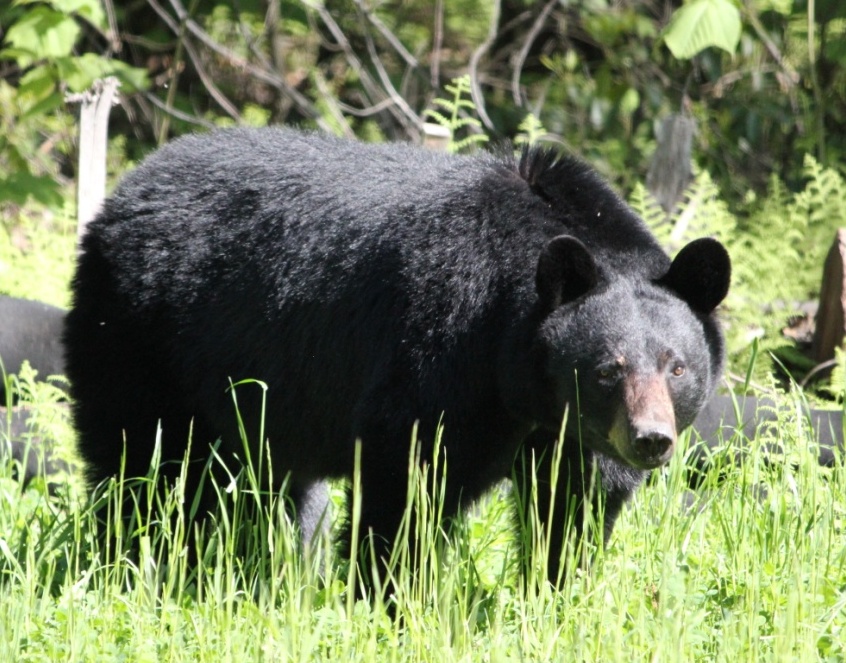 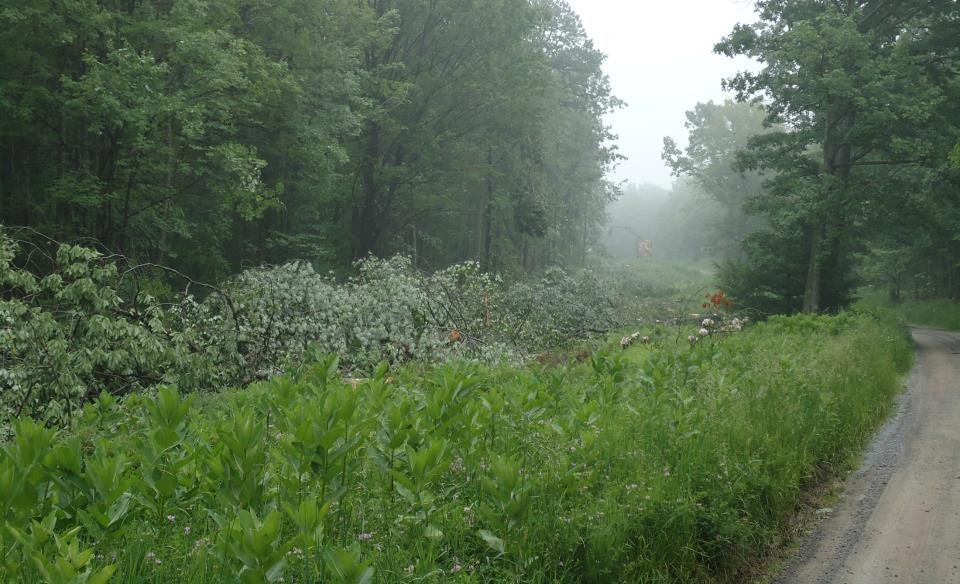 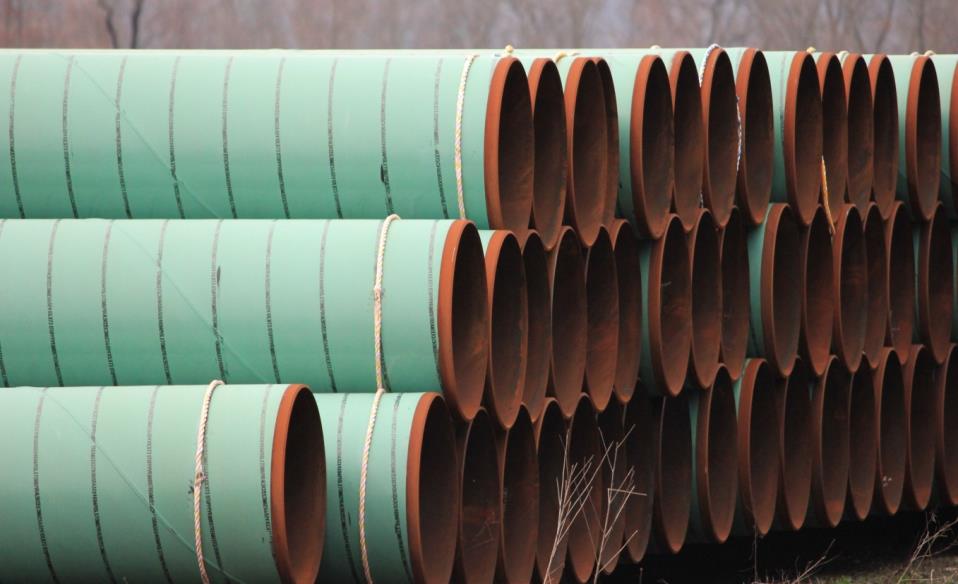 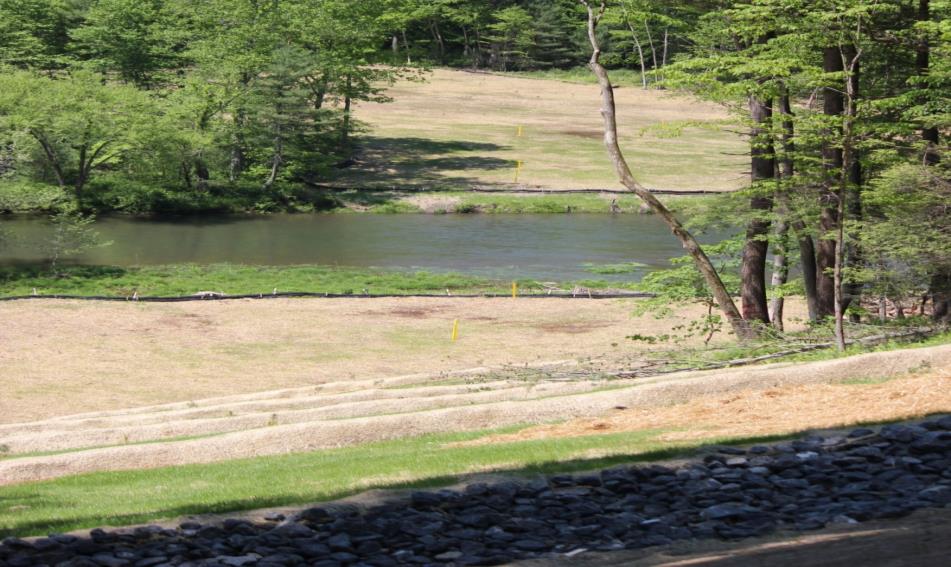 [Speaker Notes: Identify the opportunities – pipeline, hauling, inspection, logistics, etc..]
Midstream
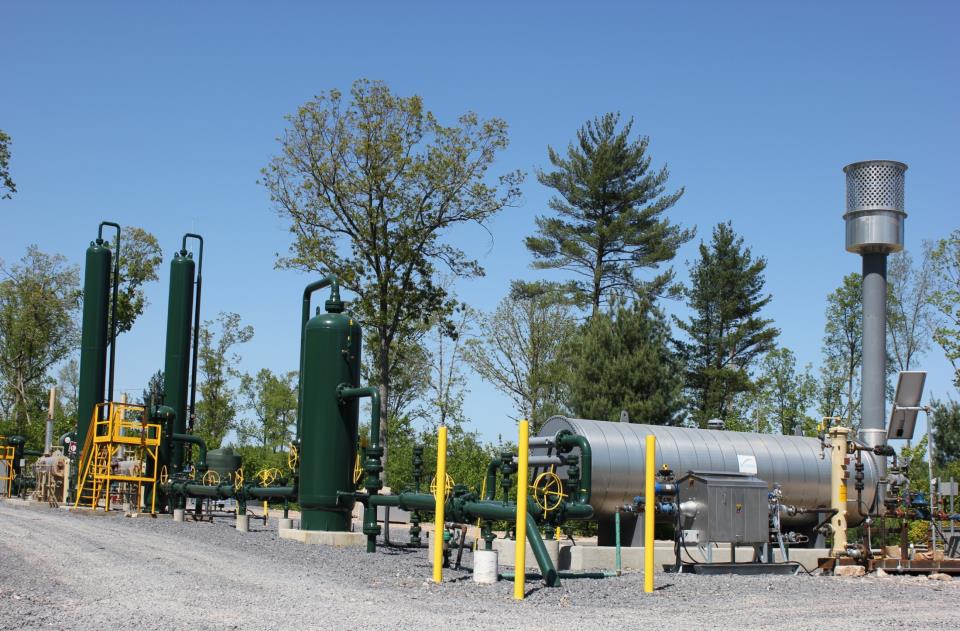 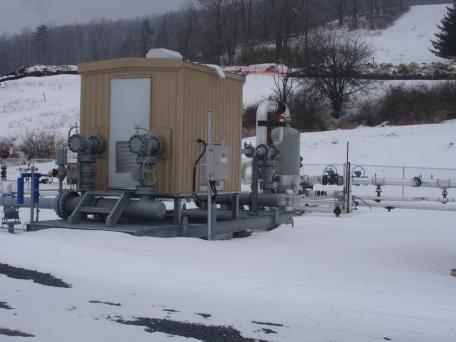 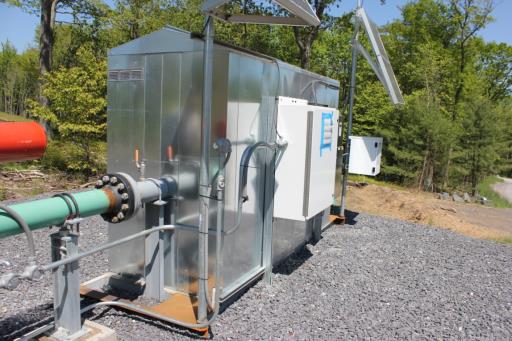 Photo Courtesy Penn State Marcellus Center
Midstream Supply Chain
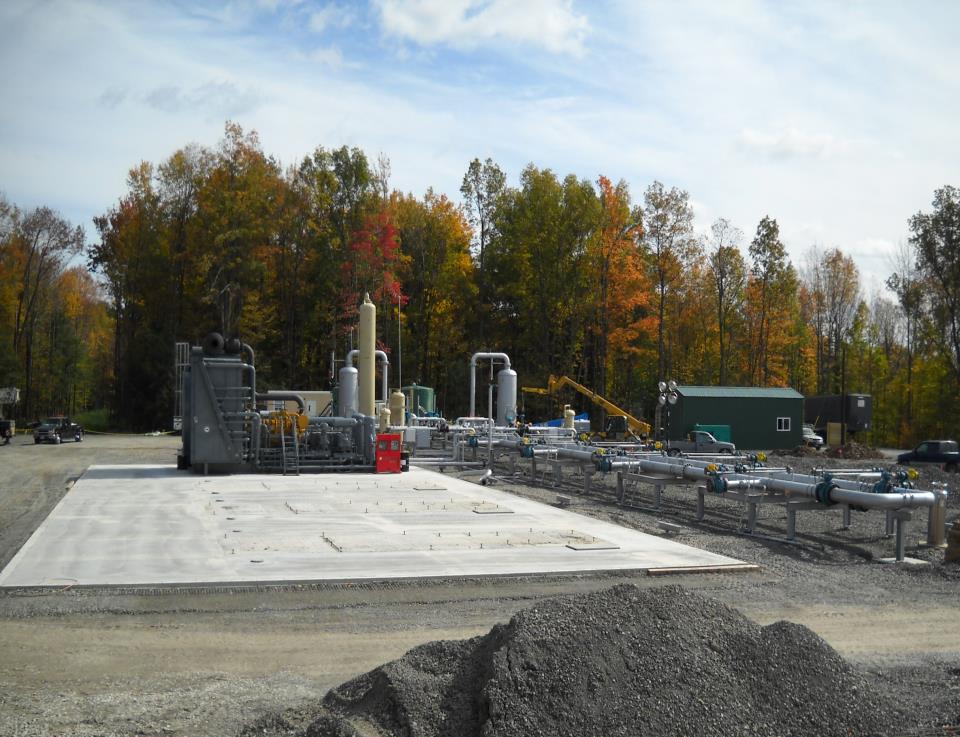 Compressor Station
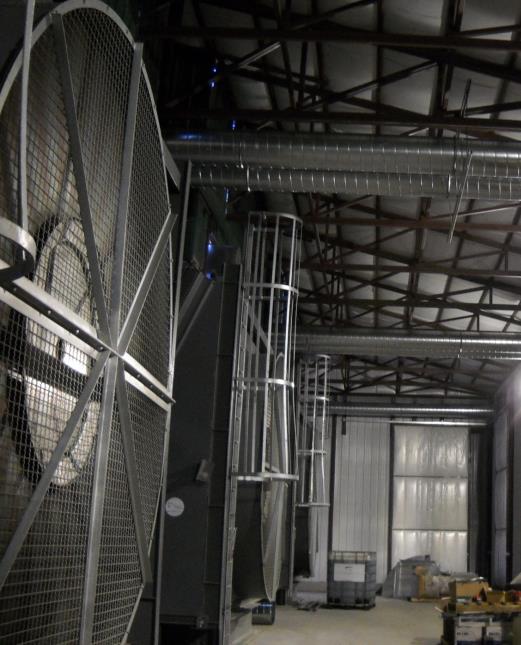 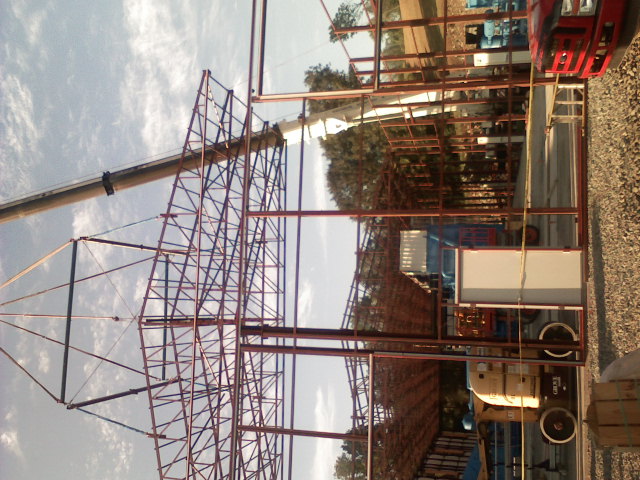 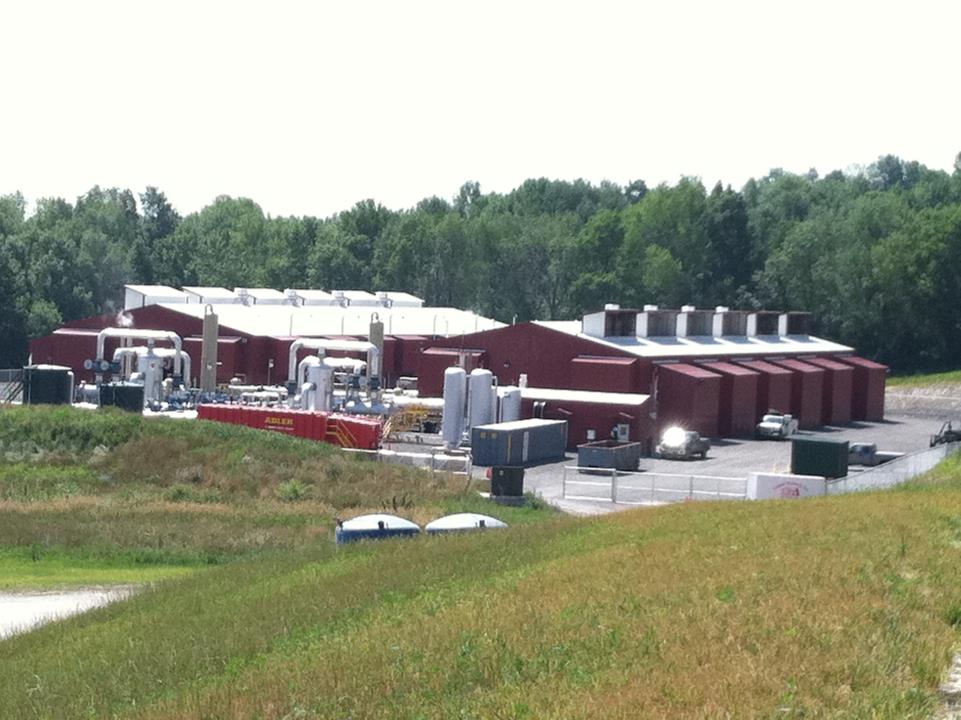 Emerging Technologies - Utilization
Downstream
Manufacturing
Paper
Steel
Glass

Petro-chemical
Ethane
Fertilizer
Fuel conversion

Power generation

Others…
Vehicle Conversion
Compressed Natural Gas (CNG)
Liquefied Natural Gas (LNG)

Gas to Liquids (GTL)
New engine technologies
New Fuel Formulations
Increased R & D

Residential Gas Service
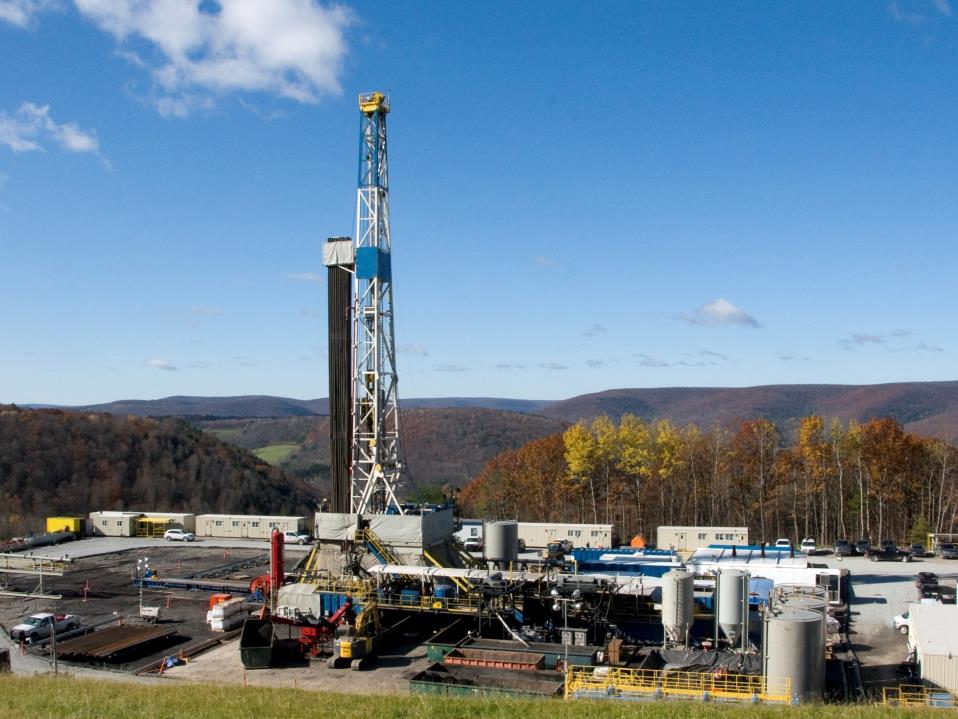 Thank You
Matt Henderson
mwhenderson@psu.edu
(570) 244-1128

Dave Messersmith
dtm101@psu.edu
(570) 253-5970 x 4110
www.marcellus.psu.edu
www.naturalgas.psu.edu
Photo Courtesy Penn State Marcellus Center